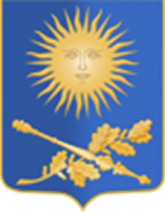 Приемы лепки




Федоренко Таиса Андреевна, 
старший преподаватель 
кафедры специальной педагогики
Лепка — способ формообразования, основанный на формосложении, прибавлении, «прилипании» (отсюда этимология) мягкого либо влажного материала — сырой глины, воска, гипса, пластилина.
ПРИЕМЫ ЛЕПКИ:отщипывание – отделение большим и указательным пальцами небольшого кусочка от одного крупного; разминание – надавливание пальцами или рукой; сплющивание – сжатие материала и придание ему плоской формы;скатывание – создание формы шара круговыми движениями ладони;раскатывание – формирование „колбасок” ладонями;
сглаживание – придание округлости форме; вдавливание – нажатием большого или указательного пальца делается углубление; заострение – придание острого конца при помощи прижимания пальцами со всех сторон; прищипывание – оттягивание и заострение одного края; соединение – скрепление деталей друг с другом.